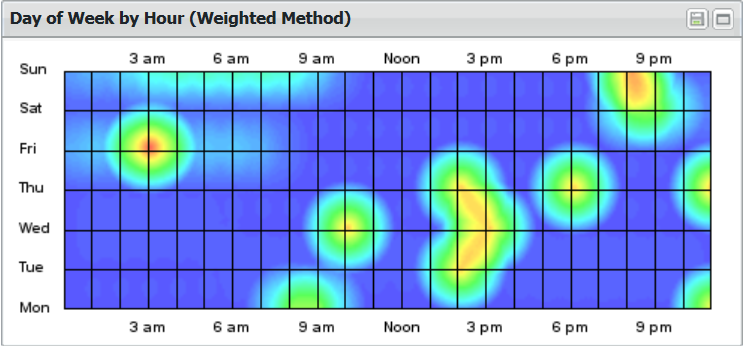 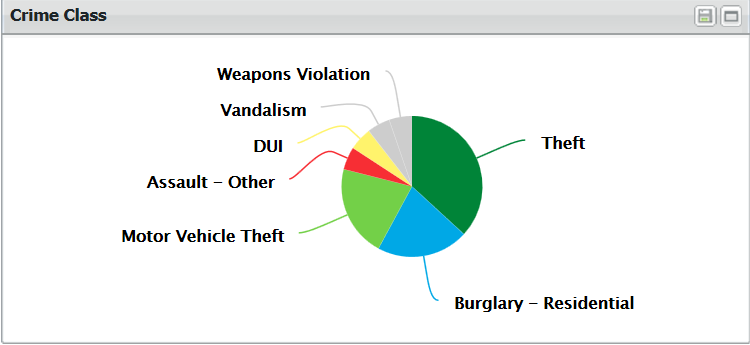 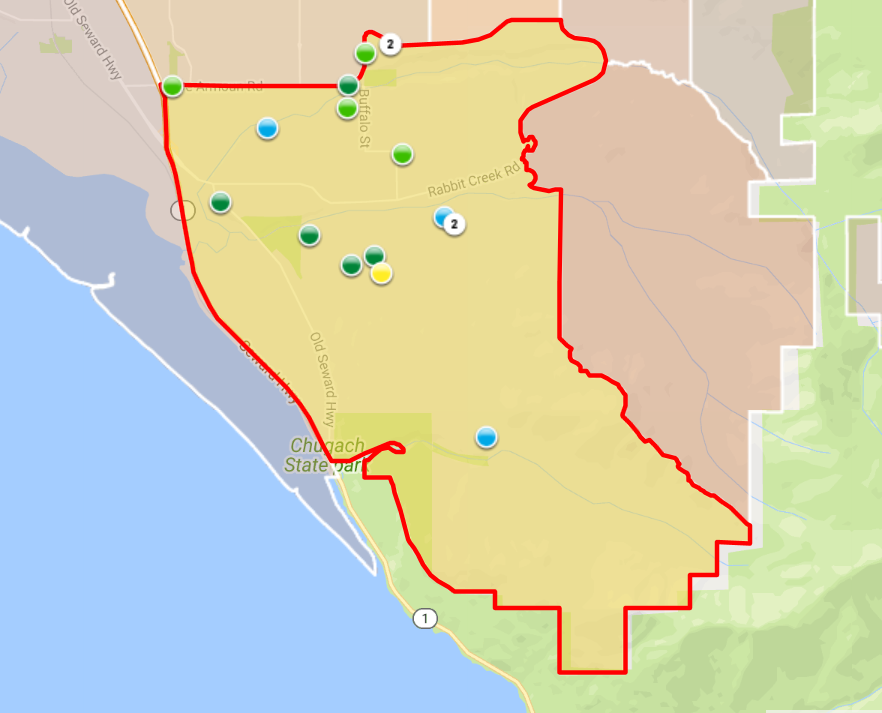 Reported events in 2017
Problem Area’s
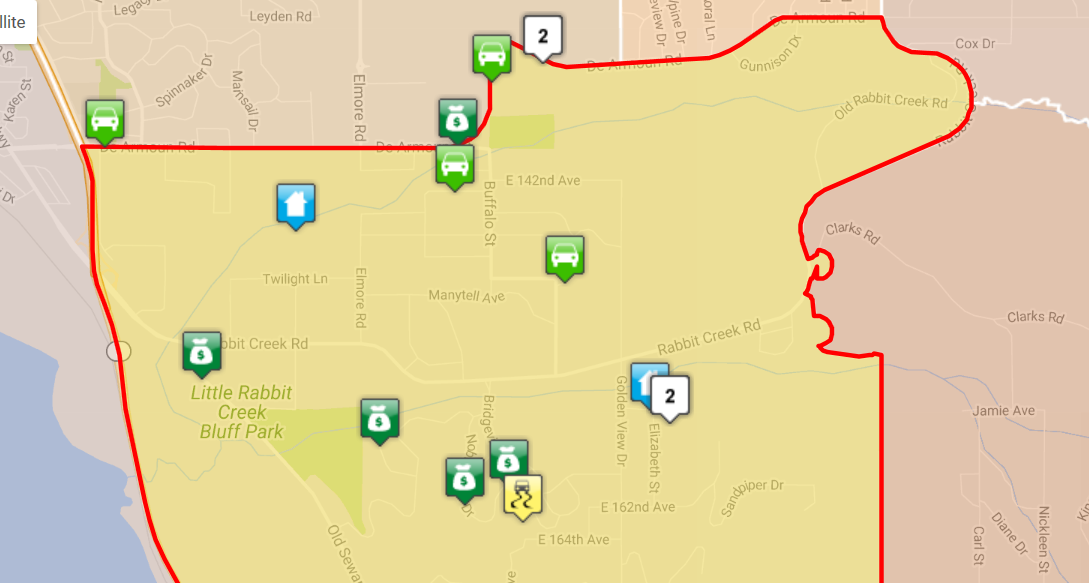 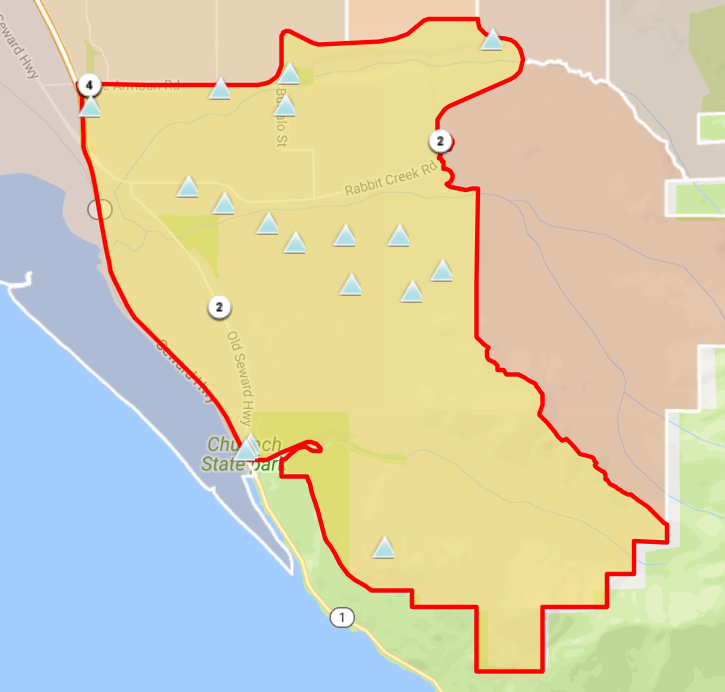 Suspicious Activity
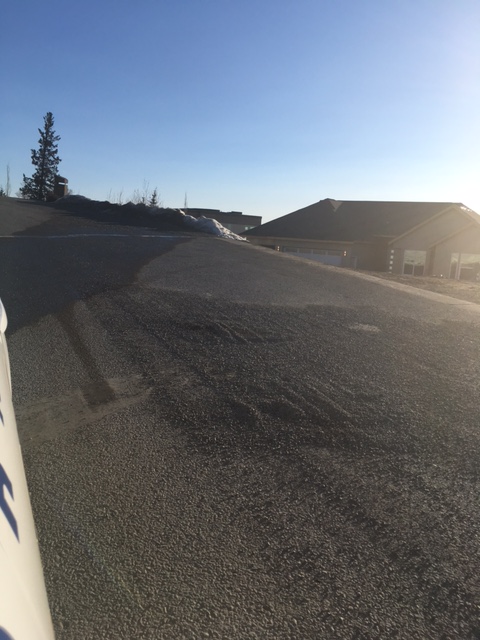 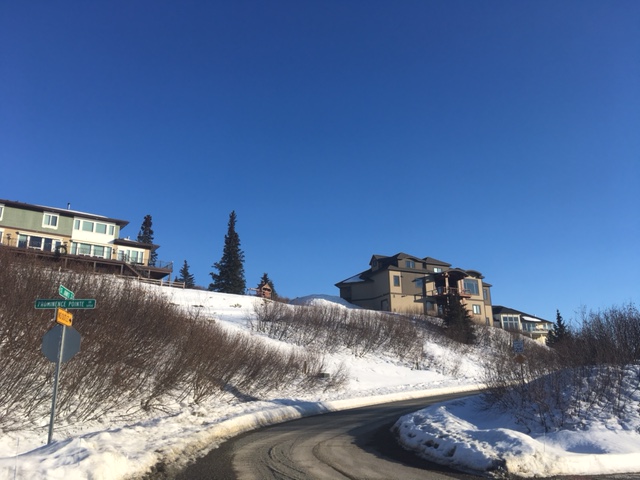 Hidden Drive ways
No fences but in summer over grown foliage
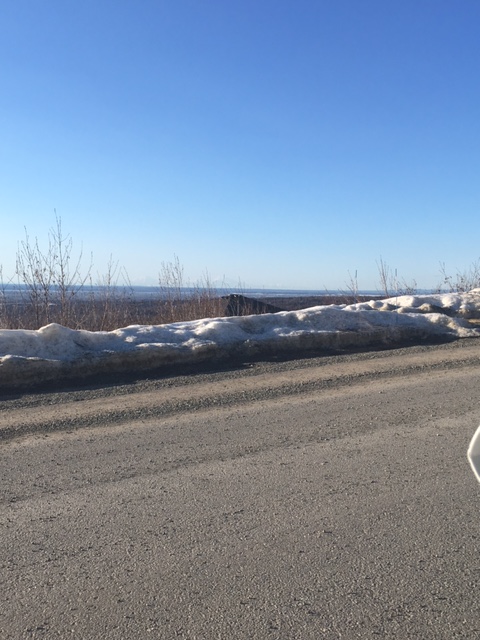 Concealed homes from roadway making 
It difficult for passerby's to see suspicious 
activity.
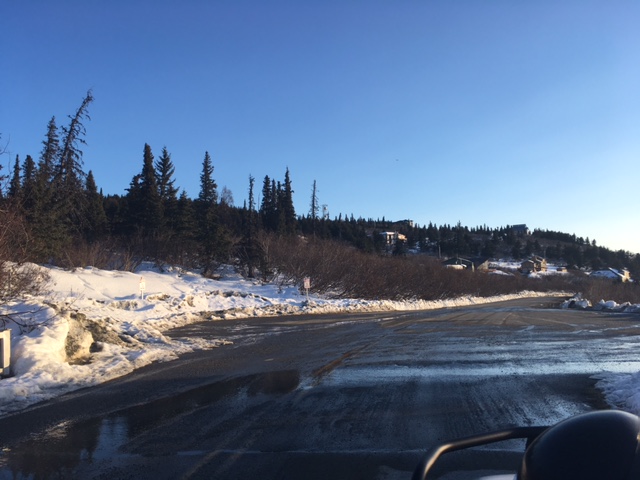 Secluded Parking Spots
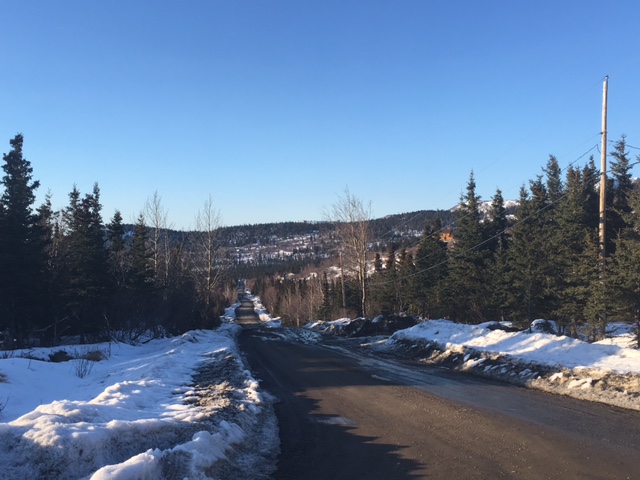 What’s suspicious?

Long dirt roads, spaced out properties
Long drive ways

Difficult to tell what doesn’t look right
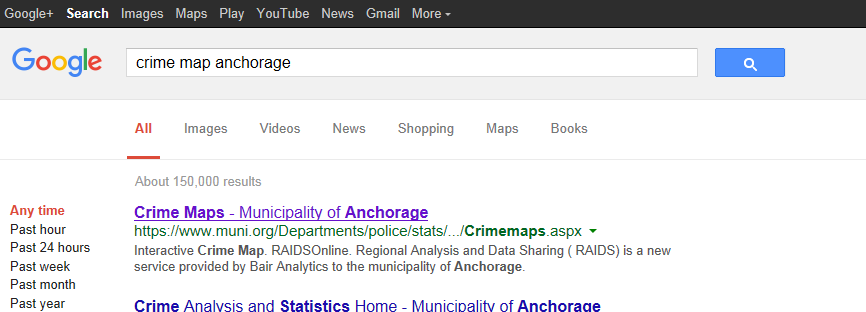 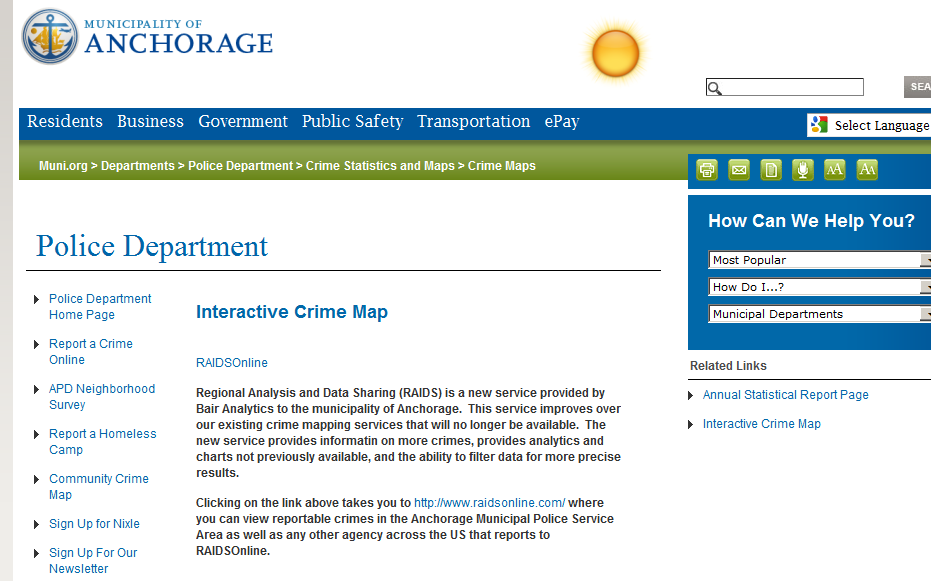 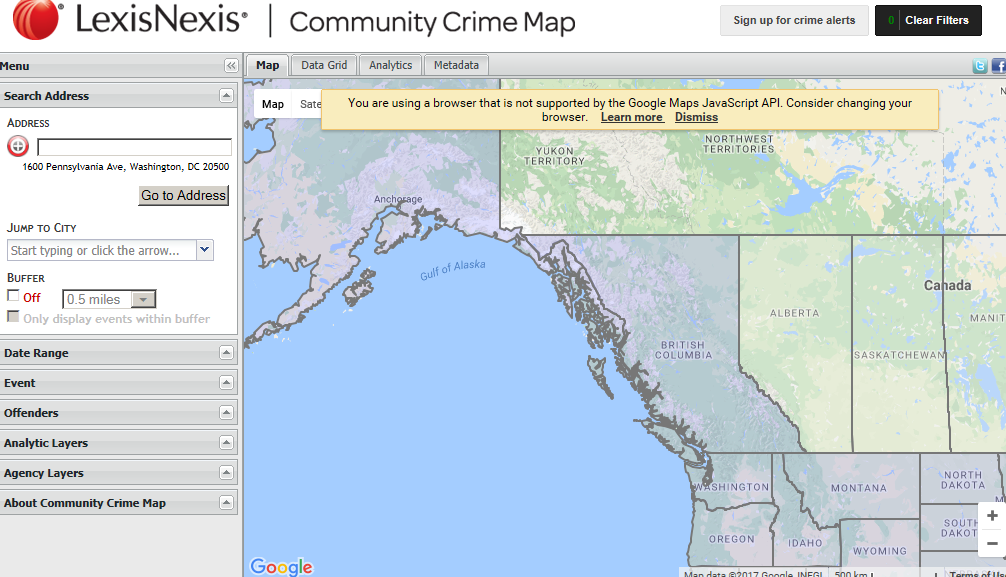 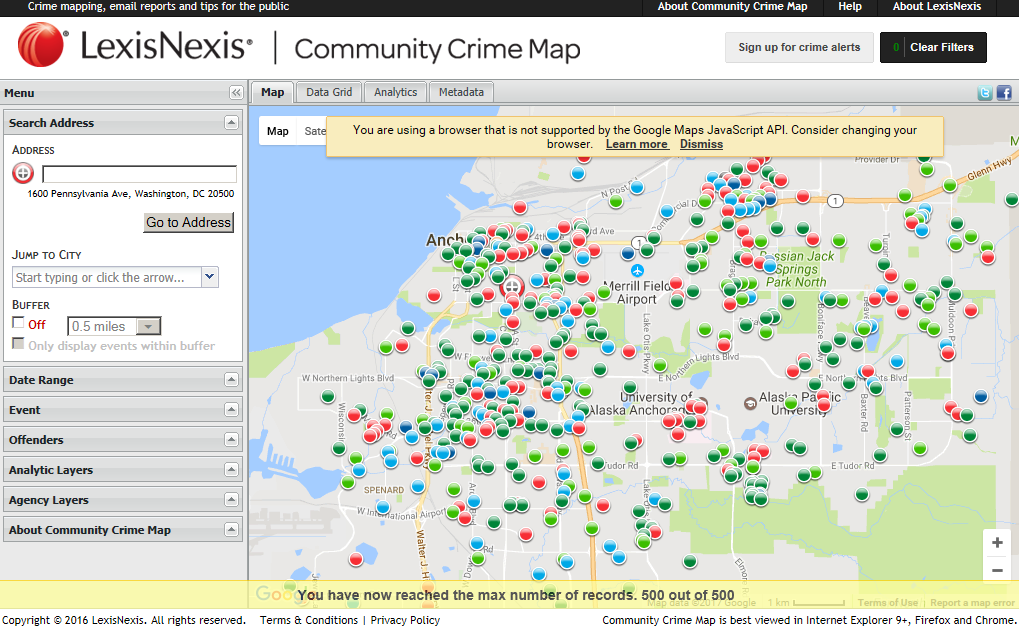 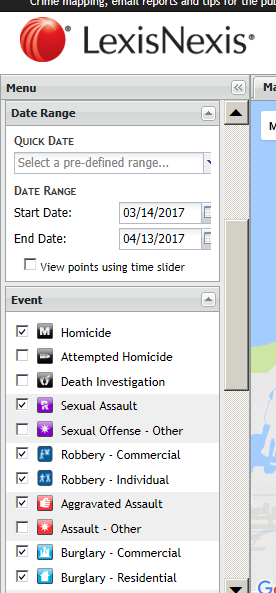